Cervical Cancer Screening in Canada
Environmental Scan
April 2017
Background
The Canadian Partnership Against Cancer collects information annually on national, provincial and territorial cervical cancer screening guidelines, strategies, and activities. 

This scan summarizes the data collected from provincial and territorial screening programs and is intended to provide information on policy and practice.
Outline
Cervical Cancer Screening Programs and Guidelines
Cervical Cancer Screening Pathway
Cervical Cancer Screening Programs in Canada
Canadian Task Force on Preventive Health Care Guidelines
Provincial and Territorial Guidelines
Modalities for Cervical Cancer Screening
Correspondence Methods for Cervical Cancer Screening
Colposcopy Services
HPV Immunization Programs in Canada
Cervical Cancer Screening Programs and Guidelines
Organized cervical cancer screening programs are available in most provinces. These programs screen eligible women who are asymptomatic (no signs or symptoms of cervical cancer present) and at average risk for cervical cancer. There are no organized cervical cancer screening programs in Northwest Territories, Nunavut, Yukon or Quebec but opportunistic screening services may be available through primary care providers.
Cervical Cancer Screening Programs and Guidelines – Highlights
Cervical Cancer Screening Programs in Canada (refer to slide #7)
Nine provinces have organized cervical cancer screening programs. The first program began in British Columbia in 1960, and the most recent program began in New Brunswick in 2014. Where organized screening is not available, opportunistic screening services are available through primary care providers. 
Provincial and Territorial Cervical Cancer Screening Guidelines (refer to slides #10 and 11)
Provinces and territories recommend that cervical cancer screening should begin at age 21 or 25, continue until age 65 to 70 and occur every two to three years.
Cervical Cancer Screening Pathway
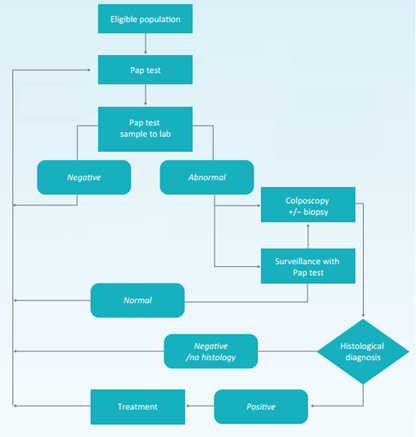 Adapted from: Canadian Partnership Against Cancer. Cervical Cancer Screening in Canada. Toronto (ON): Canadian Partnership Against Cancer; updated 2016 July.
Cervical Cancer Screening Programs in Canada
*No organized screening program available; N/A: Not applicable
Canadian Task Force on Preventive Health Care Guidelines (2013)
The Canadian Task Force on Preventive Health Care recommends routine screening for cervical cancer every 2-3 years for women aged 25-69.

Note: Recommendations are for asymptomatic women who are or have been sexually active. They do not apply to women with symptoms of cervical cancer, previous abnormal screening results (until they have been cleared to resume normal screening), those who do not have a cervix (due to hysterectomy), or who are immunosuppressed.

For more information please visit: http://canadiantaskforce.ca/
Canadian Task Force on Preventive Health Care Guidelines (2013), cont’d
Additional recommendations for cervical cancer screening by the Canadian Task Force on Preventive Health Care (CTFPHC):
Routine screening for cervical cancer for women aged <25 and ≥ 70* is not recommended.

*Screening is not recommended for women aged ≥ 70 who have been adequately screened (i.e., 3 successive negative Pap tests in the last 10 years). For women aged 70 or over who have not been adequately screened, the CTFPHC recommends continued screening until 3 negative test results have been obtained.

For more information please visit: http://canadiantaskforce.ca/
Provincial and Territorial Cervical Cancer Screening Guidelines
For asymptomatic women at average risk:
*No organized screening program available. Responses refer to opportunistic cervical cancer screening.
**Yukon refers to BC Cancer Agency guidelines for cervical cancer screening start age, screening interval and stop age.
Provincial and Territorial Cervical Cancer Screening Guidelines, cont’d
For asymptomatic women at average risk:
*No organized screening program available. Responses refer to opportunistic cervical cancer screening.
**Ongoing refresh of screening guidelines is expected for completion by end of 2017 .
Modalities for Cervical Cancer Screening
The modality commonly used as an entry level screening test for cervical cancer is the Pap test. HPV DNA testing is not currently used for primary screening within organized screening programs in Canada. However, several provinces and territories have begun to implement or are piloting HPV testing for the purposes of triage or follow-up after treatment, or are piloting its use for primary screening.
Modalities for Cervical Cancer Screening– Highlights
Cervical Cancer Screening Practices: Cytology Detection Methods (refer to slide #14)
Four provinces and two territories use liquid based cytology in their cervical cancer screening programs. Three provinces use liquid based cytology and conventional cytology, and three provinces use only conventional cytology. 
Standardized Reporting for Cervical Cytology (refer to slide #15)
Seven provinces and one territory currently use the 2014 Bethesda Cervical Cytology Atlas, one province currently uses the 2001 Bethesda Cervical Cytology Atlas, and one province currently uses both the 2001 and 2014 Bethesda Cervical Cytology Atlas. In Quebec, standardized reports are under development but are not currently used by clinicians. 
HPV DNA Testing (refer to slide #16)
In most provinces and territories, HPV DNA testing is used for at least one of the following: triage, pilot studies/research, and/or follow-up for treatment. HPV DNA testing is not currently used for routine primary screening in any province or territory.
Status of Implementation of HPV DNA Testing for Primary Screening (refer to slide #17)
HPV DNA testing for primary screening is under consideration in British Columbia, Manitoba, and Québec, and is in the planning stages in Ontario. No other provinces or territories are currently discussing or planning for the implementation of HPV DNA testing for primary screening.
Cervical Cancer Screening Practices: Cytology Detection Methods
Which cytology detection methods are in use in the cervical cancer screening program in your province/territory?
*Organized screening program not available. Responses refer to opportunistic cervical cancer screening.
---- No information was provided at the time the data was collected
Standardized Reporting for Cervical Cytology
*No organized screening program available. Responses refer to opportunistic cervical cancer screening.
---- No information was provided at the time the data was collected
HPV DNA Testing
Is the use of HPV DNA testing a standard of practice in your province or territory? If yes, in what capacity is it being used? (Include as many as apply)
*No organized screening program available. Responses refer to opportunistic cervical cancer screening.
ASCUS: Atypical squamous cells of undetermined significance; LSIL: Low-grade squamous intraepithelial lesion
Status of Implementation of HPV DNA Testing for Primary Screening
*No organized screening program available. Responses refer to opportunistic cervical cancer screening.
---- No information was provided at the time the data was collected
Correspondence Methods for Cervical Cancer Screening
Invitations are sent from a cervical screening program to never-screened women, providing information on screening and eligibility, and inviting women to participate in screening. Recall letters or other forms of communication are used to notify women who have been screened by the program in the past to return for screening. Women who have a normal screening result are invited back at regular intervals (as per provincial/territorial screening guidelines) for subsequent screening. Women who have an abnormal screening result are invited for follow-up. A reminder is any correspondence from a cervical screening program to a woman subsequent to previously sent communication.
Correspondence Methods for Cervical Cancer Screening – Highlights
Invitation for Cervical Cancer Screening (refer to slide #20)
Five provinces send mailed letters of invitation as a strategy for initial recruitment into the cervical cancer screening program. Other methods of recruitment include websites, contact centres, and radio and TV advertisements. 
Recall Following a Normal Pap Test (refer to slide #21)
Seven provinces send recall letters to women in the screening program at the program-identified interval following a normal Pap test. Five provinces send the letter to women only and two provinces send letters to care providers only. Four provinces send also reminders after receiving no reply to the first recall. In each province with organized recall letters, the program coordinates the recall for women following a normal screening episode. The target age group for recall is 21-69 in most provinces, with the exception of British Columbia and Alberta, where the target age group for recall is 25-69. 
Follow-Up After an Abnormal Pap Test (refer to slides #22 and 23)
Nine provinces and two territories send result letters for abnormal Pap test results. Two provinces and two territories send the result letters to health care providers only, two provinces send results to women only, and 5 provinces send results to both women and health care providers.
Invitation for Cervical Cancer Screening
What are the current strategies for initial recruitment into the cervical cancer screening program in your province?
*No organized screening program available.
† Initial letter of invitation: Letters sent to women not currently enrolled in the screening program, inviting them to schedule a screening test.
‡ Target age group for recruitment: The age group that is exclusively targeted by the program for invitation. This may differ from the guideline specific age groups.
N/A: Not applicable; ---- No information was provided at the time the data was collected.
§ Relationship is with the primary care providers. OCSP correspondence program supports the relationship.
Recall Following a Normal Pap Test
*No organized screening program available; N/A: Not applicable
Follow-Up After an Abnormal Pap Test
*No organized screening program available. Responses refer to opportunistic cervical cancer screening.
---- No information given at the time the data was collected
Follow-Up After an Abnormal Pap Test, cont’d
*No organized screening program available. Responses refer to opportunistic cervical cancer screening.
---- No information given at the time the data was collected
Colposcopy Services
Women with abnormal Pap test results requiring follow-up may be referred for colposcopy. Colposcopy is an essential component of the cervical cancer screening pathway and it is important to monitor these practices in order to assess the quality of cervical cancer screening services.
Colposcopy Services – Highlights
Cervical Cancer Screening Practices: Referral to Colposcopy (refer to slide #26)
Women are referred to colposcopy after repeated or persistent ASC-US/LSIL, AGC or HSIL+ in all provinces and territories. Some provinces and territories refer women to colposcopy after an ASC-US and HPV+ result or first LSIL result. Women are not referred for colposcopy after first ASC-US result in any province or territory. 
Colposcopy Delivery (refer to slides #27 and 28)
Four provinces and one territory offer colposcopy exclusively in hospitals or colposcopy clinics, one provinces and one territory offer colposcopy by individuals practitioners, and five provinces offer colposcopy both in hospitals and by individual practitioners.
HPV Testing Strategies in Colposcopy (refer to slides #29 and 30)
Six provinces and one territory use HPV testing in colposcopy care, and HPV testing is used as a test of cure for discharge purposes in six provinces and one territory.
Cervical Cancer Screening Practices: Referral to Colposcopy
When is a woman sent for colposcopy in your cervical cancer screening program?
ASCUS: Atypical squamous cells of undetermined significance; LSIL: Low-grade squamous intraepithelial lesion; HSIL: high-grade squamous intraepithelial lesion
AGC: atypical glandular cells; ---- No information was provided at the time the data was collected
*No organized screening program available. Responses refer to opportunistic cervical cancer screening.
**Either colposcopy or repeat cytology after 6 months
†Women <30 years repeat ASCUS x3 at 6 month intervals. If the third Pap is abnormal, refer to colposcopy.
Colposcopy Delivery
---- No information was provided at the time the data was collected
Colposcopy Delivery, cont’d
HPV Testing Strategies in Colposcopy
---- No information was provided at the time the data was collected
HPV Testing Strategies in Colposcopy, cont’d
N/A: Not applicable
HPV Immunization Programs in Canada
HPV Immunization is offered to children in all provinces and territories, generally between grades 4 and 7. While these programs were initially available to girls only, some school-based immunization programs have been expanded to include boys. Some provinces also offer extended eligibility programs to those who did not receive or did not complete the HPV vaccine series at the provincially-specified grade or age.
HPV Immunization Programs in Canada – Highlights
HPV Immunization – Program Details (refer to slide #33)
Every province and territory has a school-based HPV immunization program for girls. Ten provinces have begun or announced a school-based HPV immunization program for boys. Vaccines are available outside of the program in every province and territory. 
Reported Rates for School-based HPV Immunization Programs for Girls (refer to slides #34-37)
HPV vaccination is offered to girls between Grades 4 and 7 on a 2 or 3 dose schedule in all provinces and territories. Immunization uptake ranges across jurisdictions from 49% to 92%. 
Reported Rates for School-based HPV Immunization Programs for Boys (refer to slides #38-41)
Most provinces and territories have expanded school-based HPV vaccination programs to include boys. As with girls, this immunization is generally offered at some point between Grade 4 and Grade 7 on a 2 or 3 dose schedule. Immunization uptake data is not yet available for many provinces and territories. 
Publicly-funded HPV Immunization Programs: Extended Eligibility Component (refer to slides #42-44)
Nine provinces and two territories have extended eligibility components to allow for those who did not receive or did not complete the HPV vaccine series at the provincially-specified grade or age to receive the publicly-funded vaccine if meeting certain eligibility criteria.
HPV Immunization – Program Details
---- No information was provided at the time the data was collected
Reported Rates for School-based HPV Immunization Programs for Girls
Please verify and update the HPV vaccination uptake information for girls for the 2015/16 school year or most recent year possible in the table below. If vaccination rates are estimated, please indicate this in the table.
* Vaccination occurs in multiple grades (4-6). The vaccination rate listed is for Grade 7 girls.
---- No information was provided at the time the data was collected
Reported Rates for School-based HPV Immunization Programs for Girls, cont’d
Please verify and update the HPV vaccination uptake information for girls for the 2015/16 school year or most recent year possible in the table below. If vaccination rates are estimated, please indicate this in the table.
*HPV vaccination is offered in grade 6, however, immunization information is not recorded by grade. Vaccination coverage is therefore assessed at age 13.
---- No information was provided at the time the data was collected
Reported Rates for School-based HPV Immunization Programs for Girls, cont’d
Please verify and update the HPV vaccination uptake information for girls for the 2015/16 school year or most recent year possible in the table below. If vaccination rates are estimated, please indicate this in the table.
---- No information was provided at the time the data was collected
N/A: Not applicable
Reported Rates for School-based HPV Immunization Programs for Girls, cont’d
Please verify and update the HPV vaccination uptake information for girls for the 2015/16 school year or most recent year possible in the table below. If vaccination rates are estimated, please indicate this in the table.
---- No information was provided at the time the data was collected
N/A: Not applicable
Reported Rates for School-based HPV Immunization Programs for Boys
Please verify and update the HPV vaccination uptake information for boys for the 2015/16 school year or most recent year possible in the table below. If vaccination rates are estimated, please indicate this in the table.
---- No information was provided at the time the data was collected
Reported Rates for School-based HPV Immunization Programs for Boys, cont’d
Please verify and update the HPV vaccination uptake information for boys for the 2015/16 school year or most recent year possible in the table below. If vaccination rates are estimated, please indicate this in the table.
---- No information was provided at the time the data was collected
*Starting in 2014-15 school year, Grade 9 boys were offered a catch up program for HPV vaccine. Catch up program will end in 2018.
Reported Rates for School-based HPV Immunization Programs for Boys, cont’d
Please verify and update the HPV vaccination uptake information for boys for the 2015/16 school year or most recent year possible in the table below. If vaccination rates are estimated, please indicate this in the table.
---- No information was provided at the time the data was collected
Reported Rates for School-based HPV Immunization Programs for Boys, cont’d
Please verify and update the HPV vaccination uptake information for boys for the 2015/16 school year or most recent year possible in the table below. If vaccination rates are estimated, please indicate this in the table.
---- No information was provided at the time the data was collected
Publicly-funded HPV Immunization Programs: Extended Eligibility Component
Extended eligibility allows for those who did not receive or did not complete the HPV vaccine series at the provincially-specified grade or age to receive the publicly-funded vaccine. Please include extended eligibility components for both females and males.
---- No information was provided at the time the data was collected; N/A: Not applicable
Publicly-funded HPV Immunization Programs: Extended Eligibility Component, cont’d
Extended eligibility allows for those who did not receive or did not complete the HPV vaccine series at the provincially-specified grade or age to receive the publicly-funded vaccine. Please include extended eligibility components for both females and males.
N/A: Not applicable
Publicly-funded HPV Immunization Programs: Extended Eligibility Component, cont’d
Extended eligibility allows for those who did not receive or did not complete the HPV vaccine series at the provincially-specified grade or age to receive the publicly-funded vaccine. Please include extended eligibility components for both females and males.
N/A: Not applicable
Reference
Please use the following reference when citing information from this presentation:

Canadian Partnership Against Cancer. Cervical Cancer Screening in Canada: Environmental Scan [Internet]. Toronto (ON): Canadian Partnership Against Cancer; 2017 [cited (Enter Date Accessed – formatted as YYYY MM)]. Available from: (Enter Link)
Acknowledgements
Production of this environmental scan has been made possible through financial support from Health Canada through the Canadian Partnership Against Cancer.